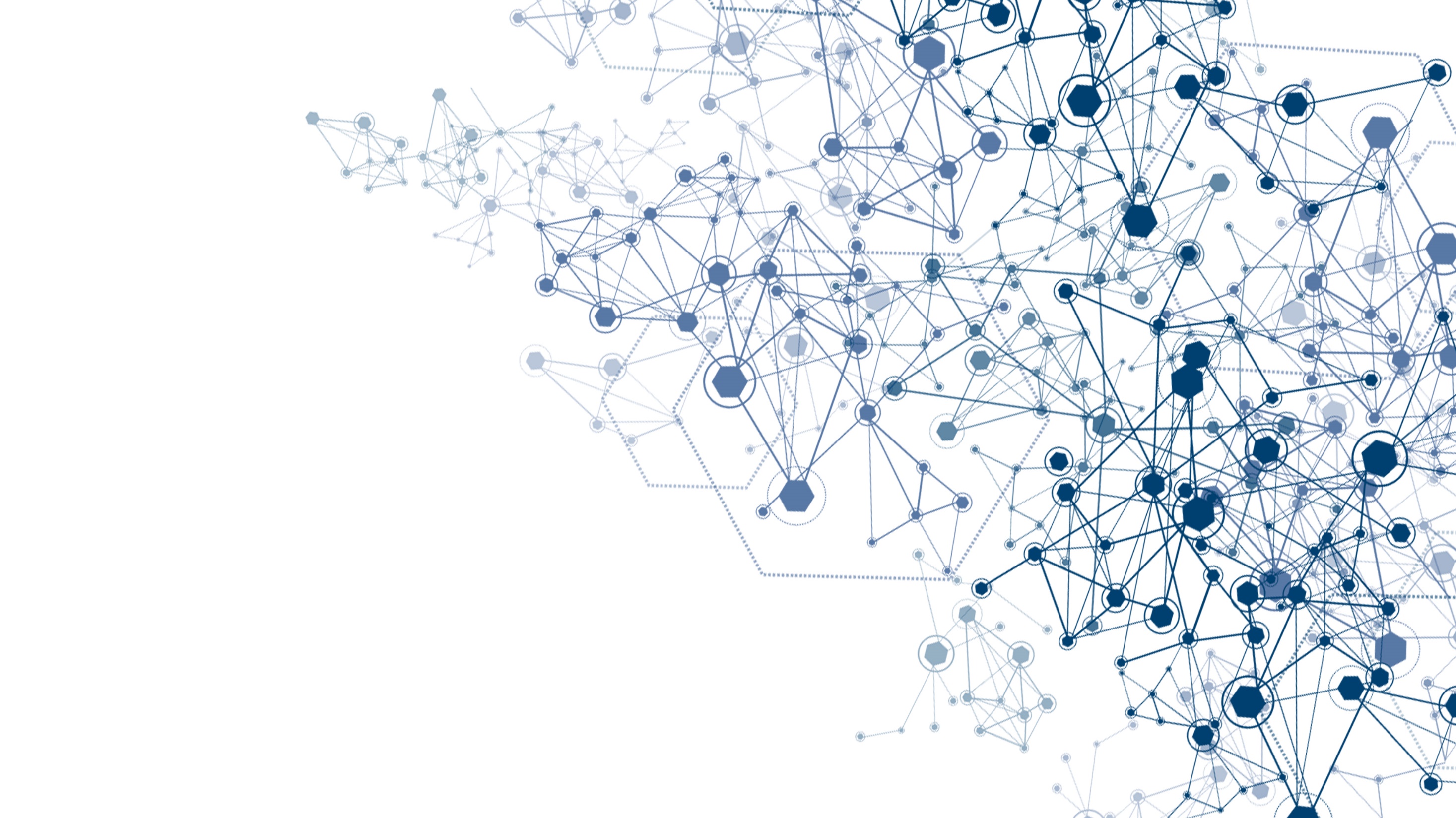 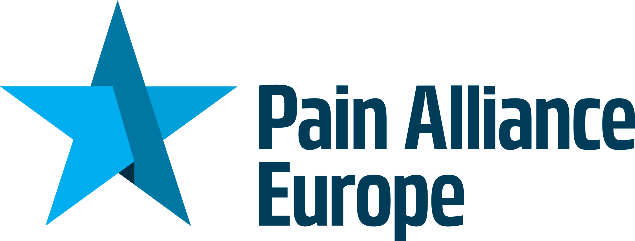 Pain Alliance Europe Alianza Europea del Dolor
María Soledad García Penalta
Miembro Junta Directiva
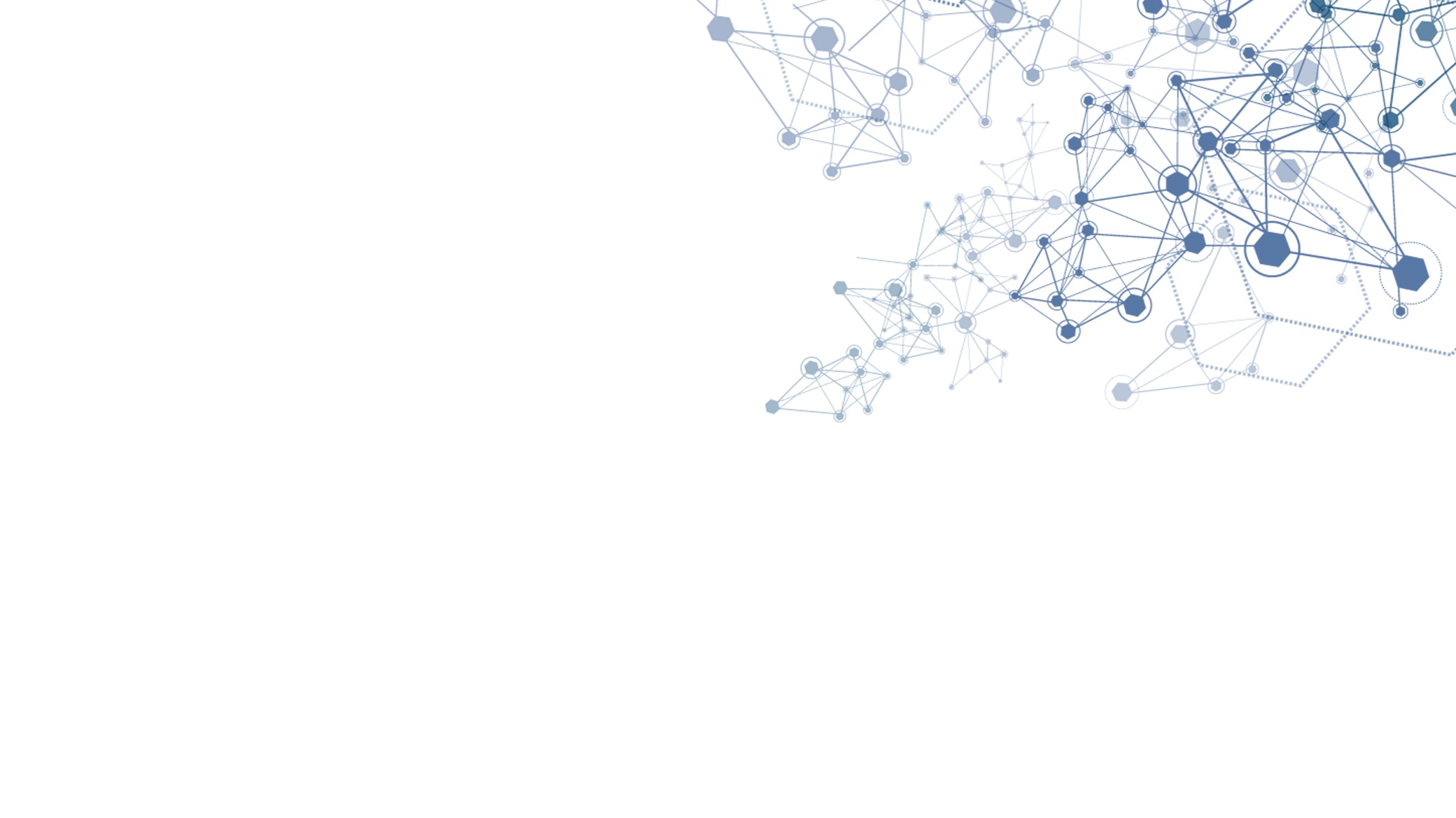 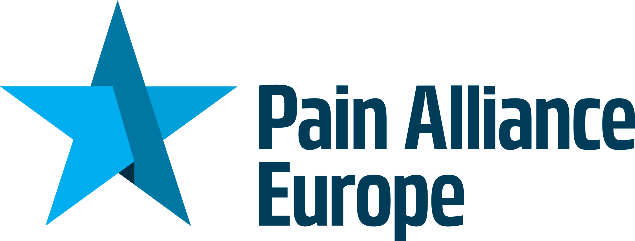 LA ALIANZA EUROPEA DEL DOLOR
Para PAE, la calidad de vida para un paciente con dolor crónico significa darle al paciente el derecho de elegir las mejores soluciones posibles y el apoyo para vivir su vida de acuerdo con sus posibilidades y deseos.
Nuestro objetivo es promover el conocimiento del dolor crónico, promover una política europea sobre el dolor crónico y reducir el impacto del dolor crónico en la sociedad europea en todas las áreas.
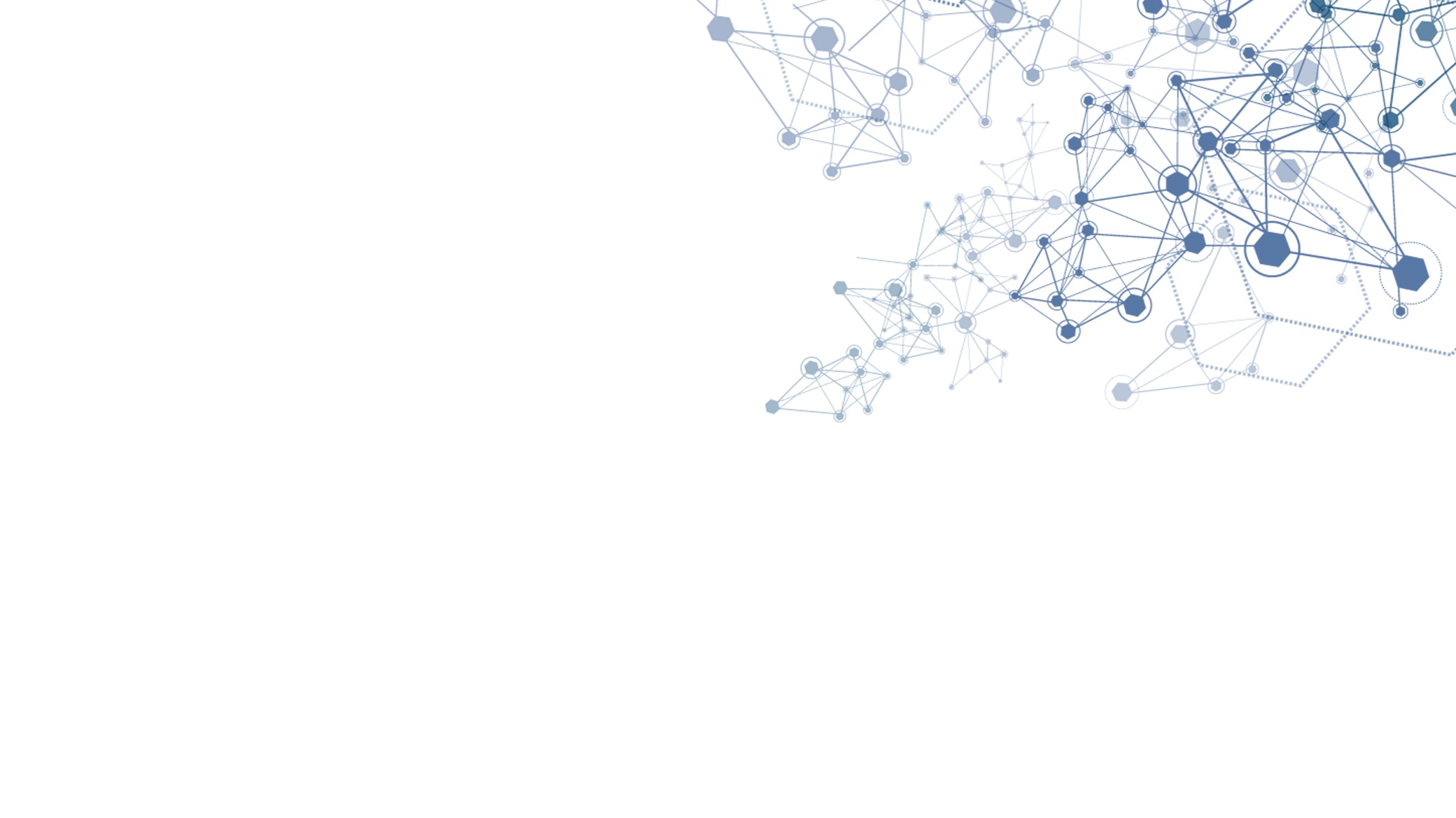 NUESTRA VISIÓN
La visión de PAE es crear una Europa en la que los pacientes con dolor crónico puedan tener acceso, sin límites, al mejor tratamiento posible para ellos.
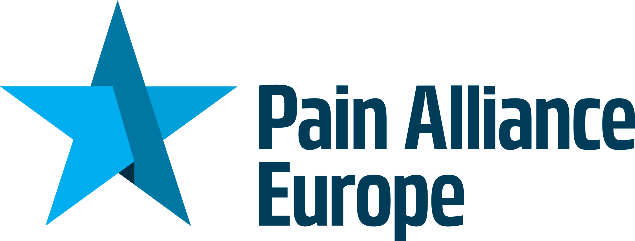 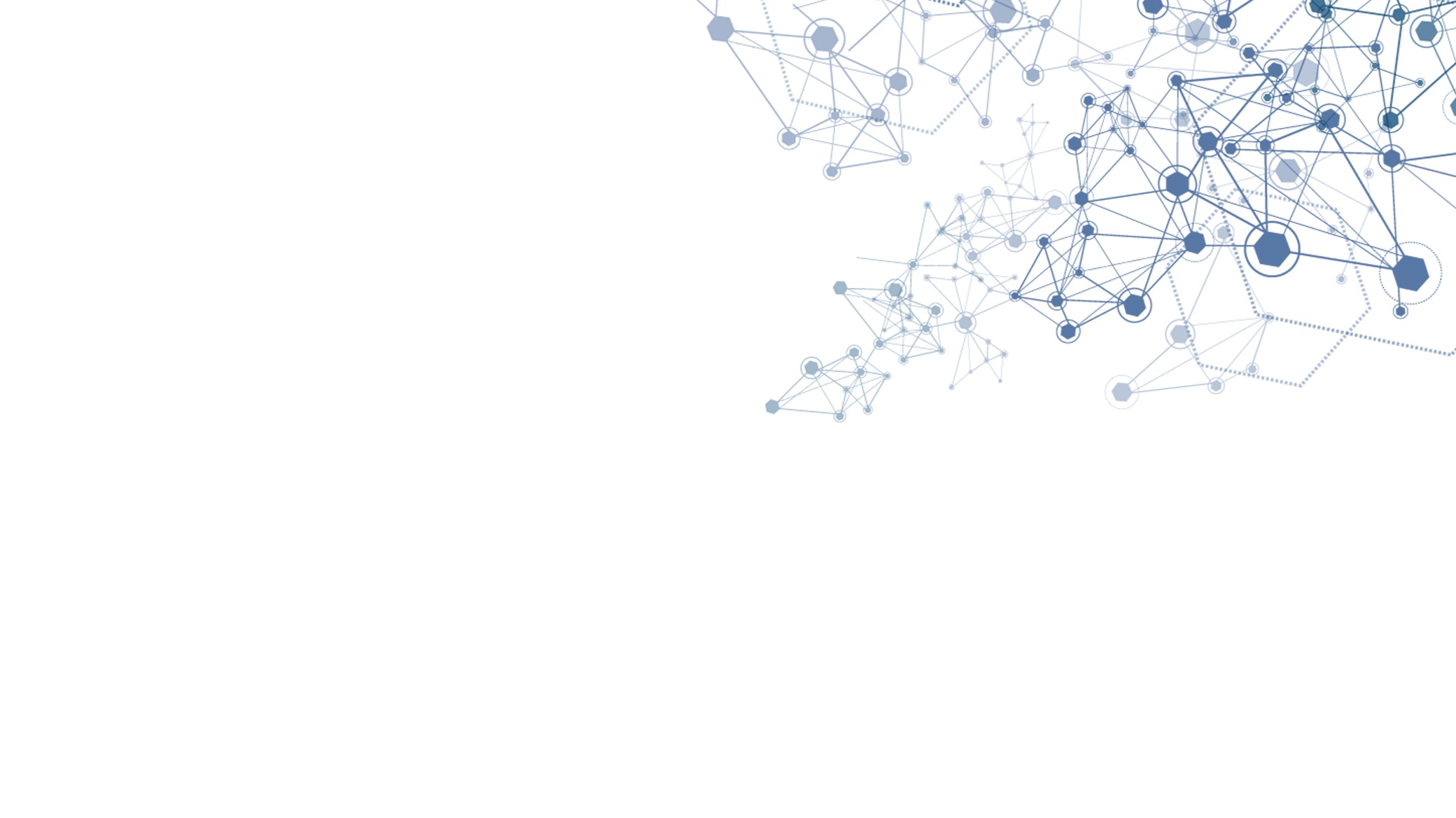 NUESTROS OBJETIVOS
Mejorar la calidad de vida de las personas que viven con dolor en Europa.
Que el dolor crónico sea reconocido como una enfermedad en sí misma.
Aumentar la conciencia del dolor en todas las áreas.
Promover la investigación sobre el dolor en el ámbito médico, social, psicológico y económico.
Proporcionar una voz común a nivel europeo para el dolor, a través de médicos, científicos, políticos y formuladores de leyes y nuevas políticas.
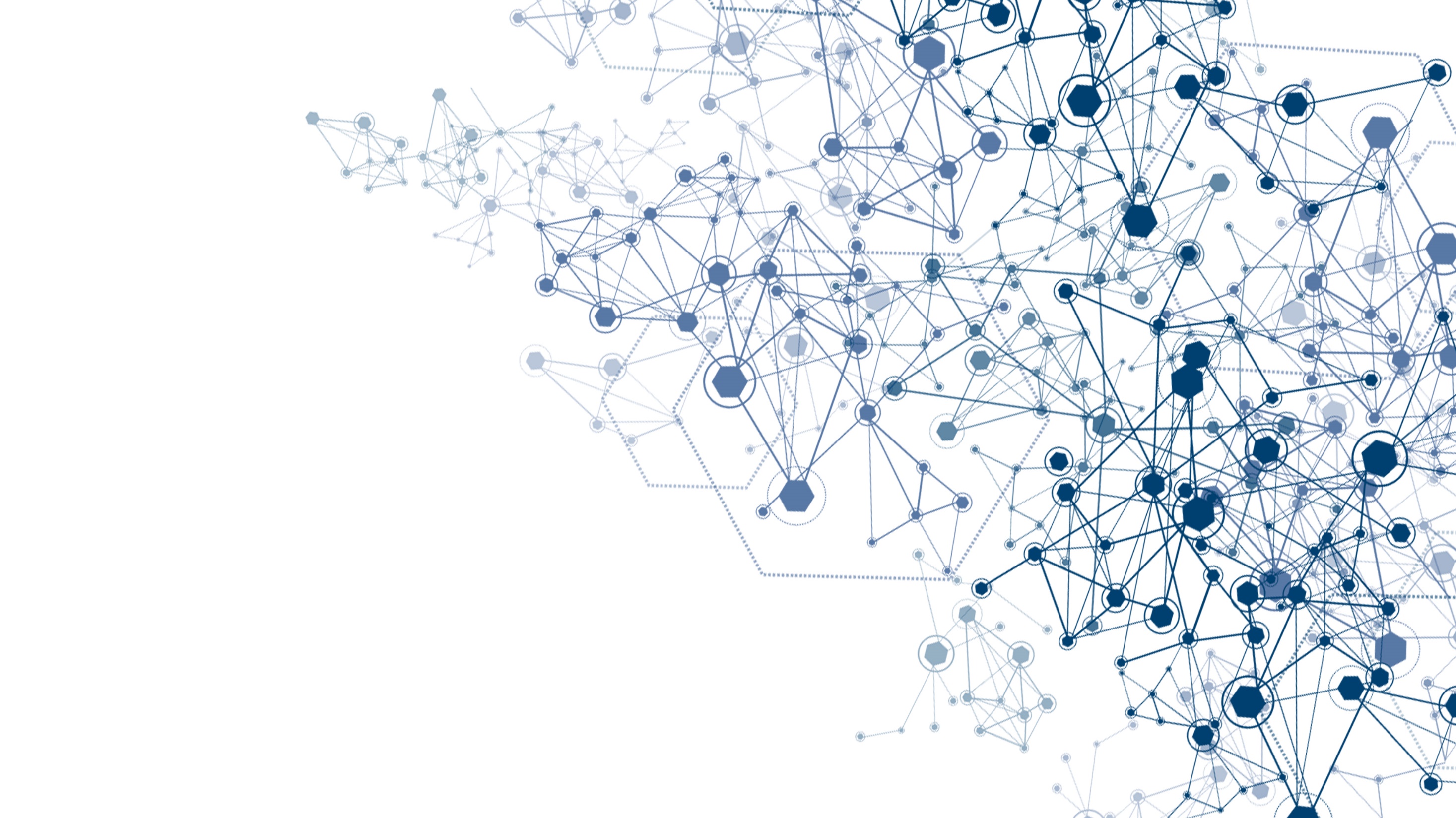 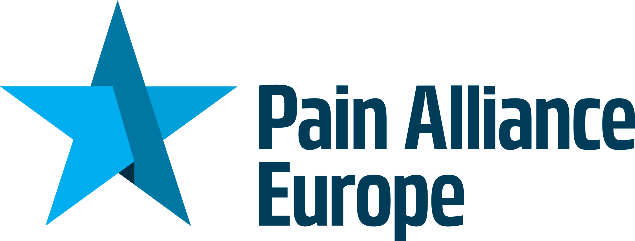 ENCUESTA SOBRE DOLOR CRÓNICO 2017Temas que destacan
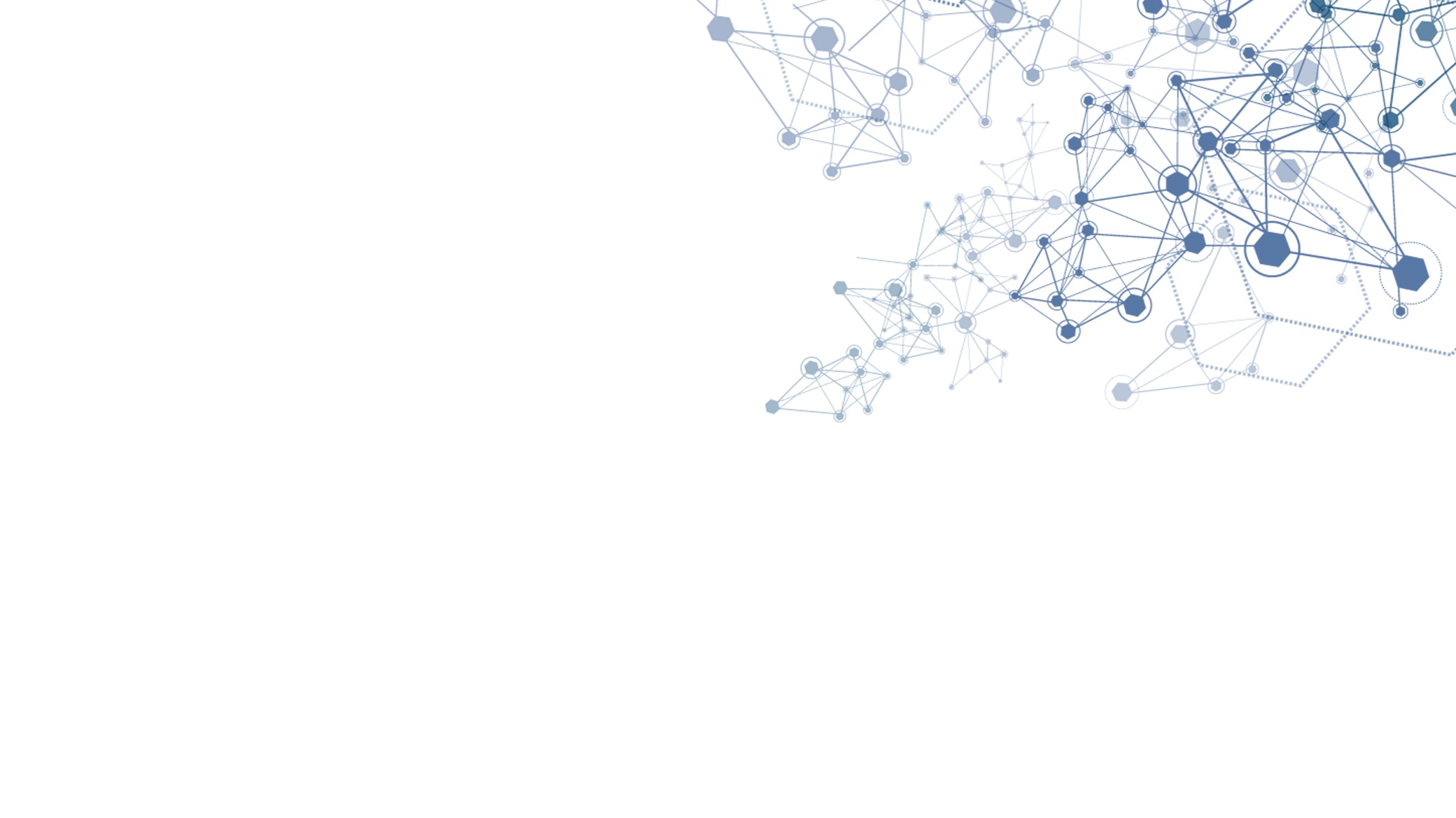 Encuestados por país
Table 1. Número y porcentaje de encuestados por país
	Frecuencia	 Porcentaje			 Frecuencia	 Porcentaje
Serbia 	2 	0.1		 Norway	176	5.0
Poland 	13 	0.4		Portugal 	181 	5.2
Flemish 	11 	0.3		Sweden 	230 	6.6
Greek 	41 	1.2		Spain 	316 	9.1
Romania 	48 	1.4		Finland 	333 	9.5
Italy 	50 	1.4		French 	457 	13.1
Malta 	65 	1.9		Netherlands 594 	17.0
Denmark 	79 	2.3		UK 	736 	21.1
German 	158 	4.5
		Total 	3490 	100
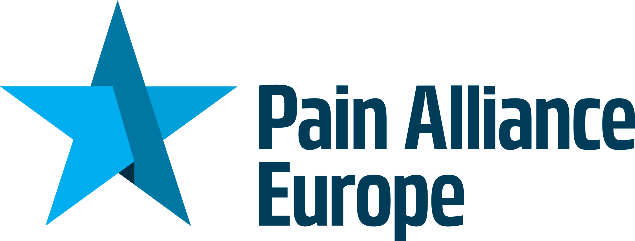 This project is supported by Grünenthal GmbH
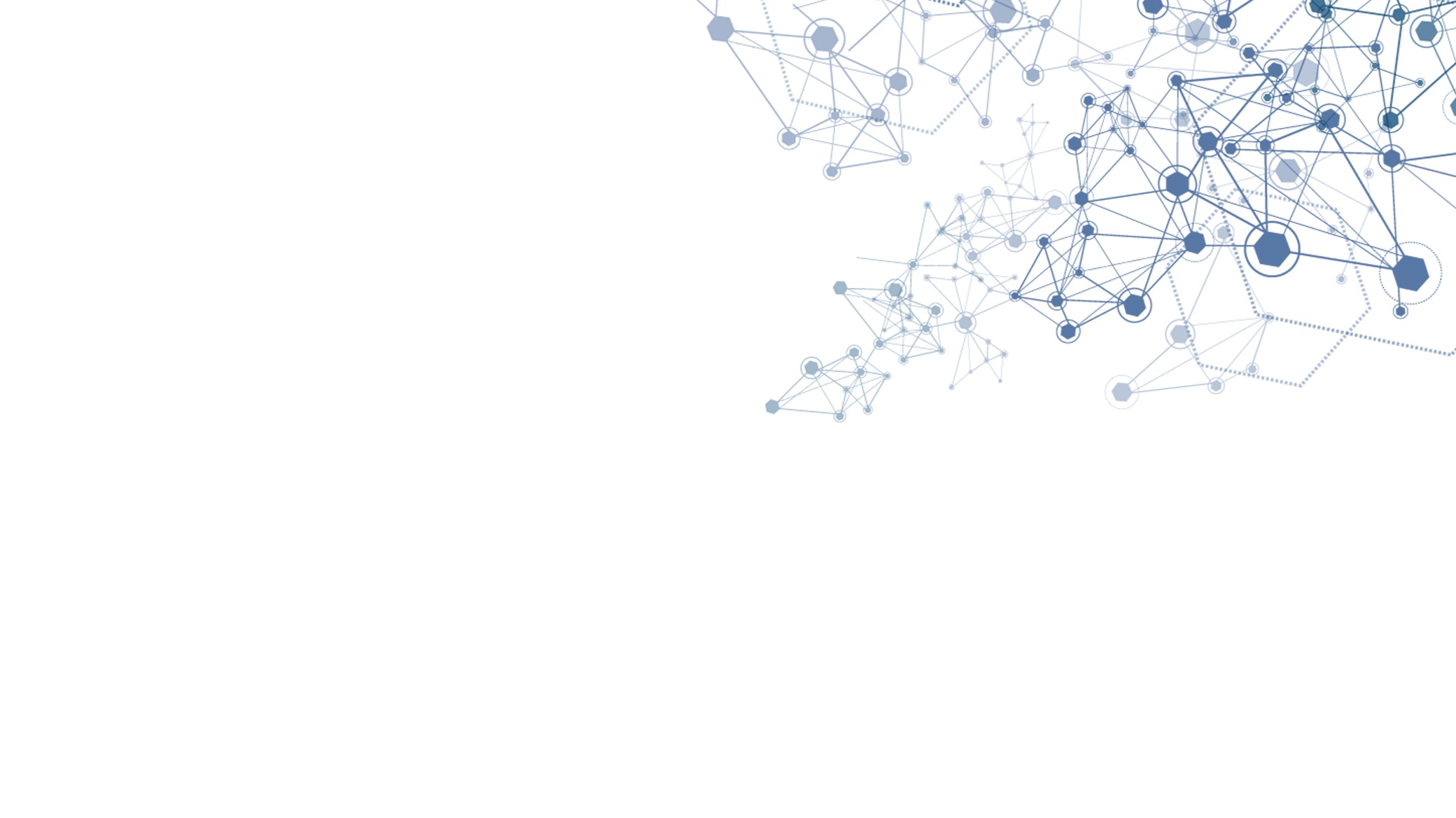 Cuanto tiempo se tarda
en ser diagnosticado
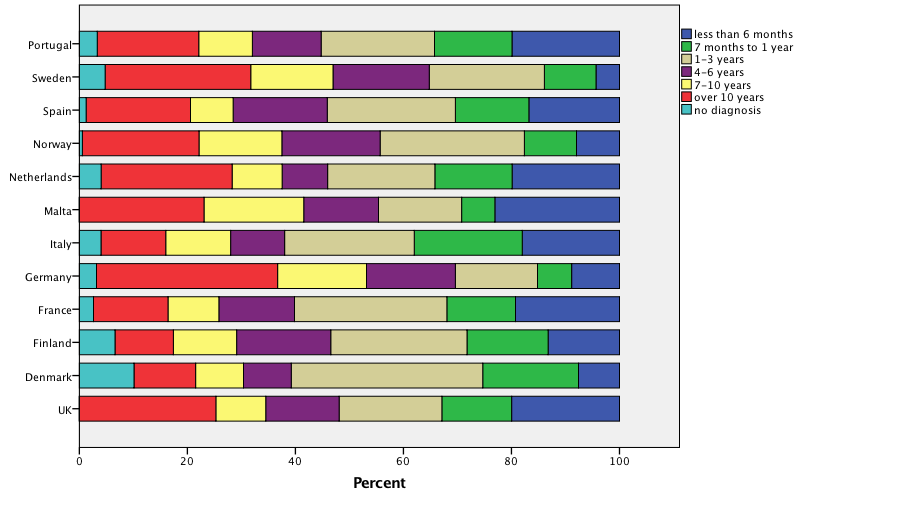 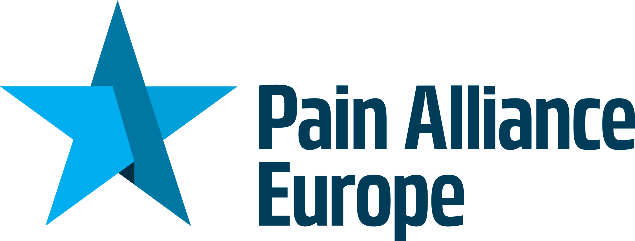 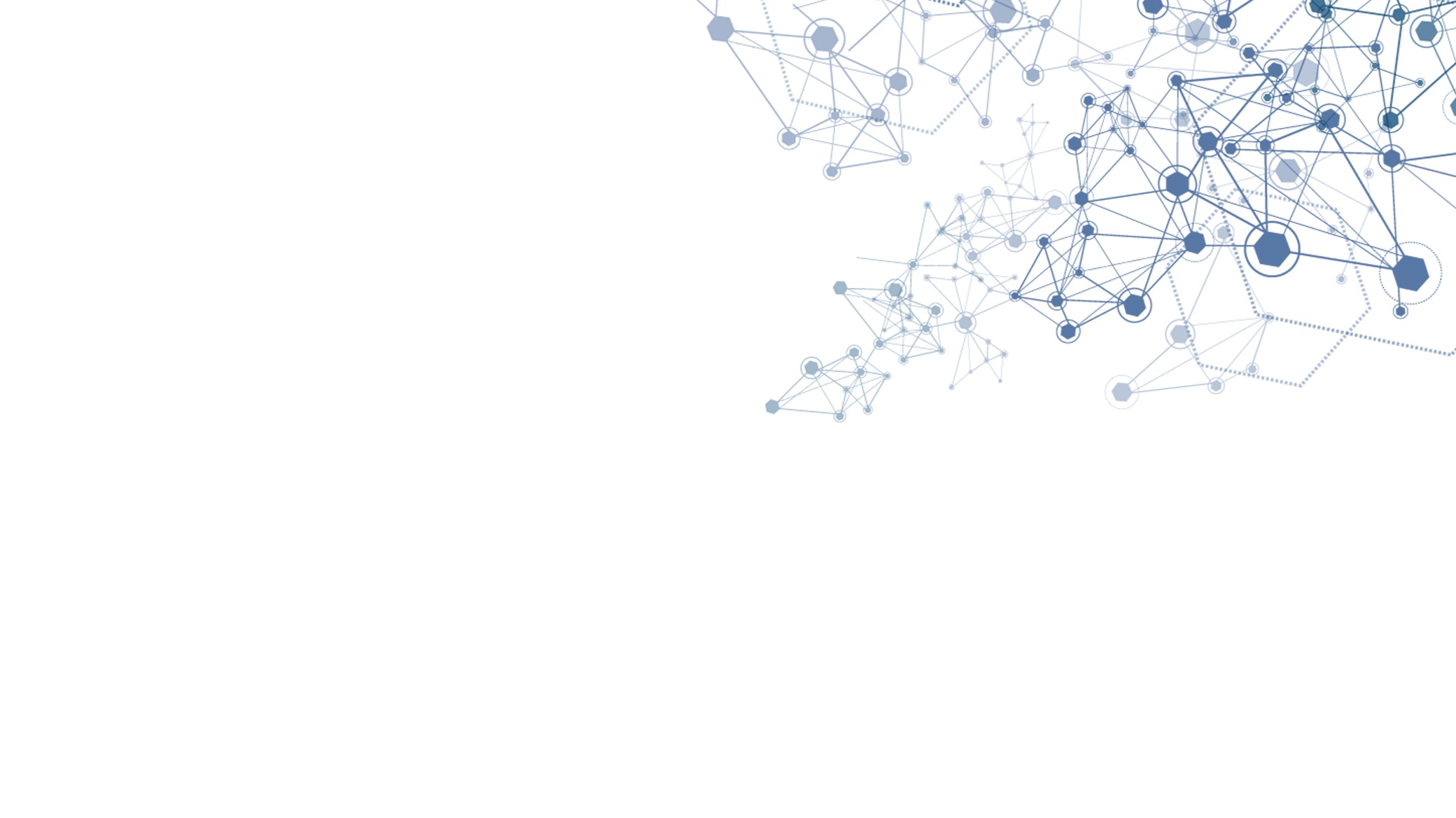 Eficiencia del tratamiento
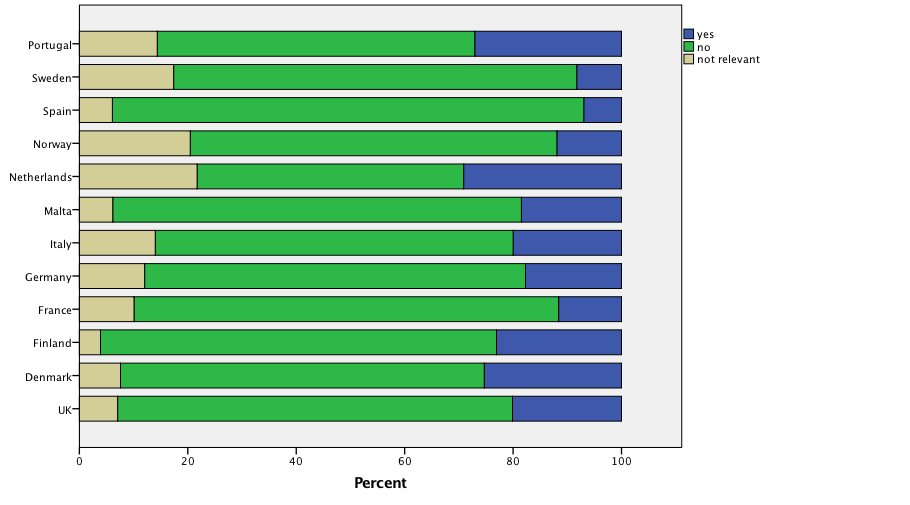 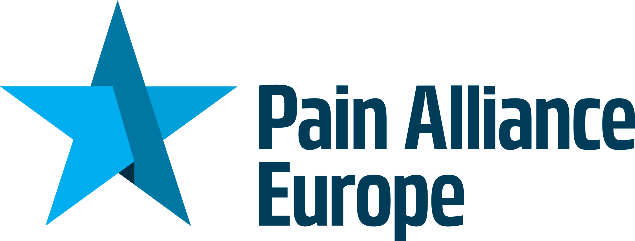 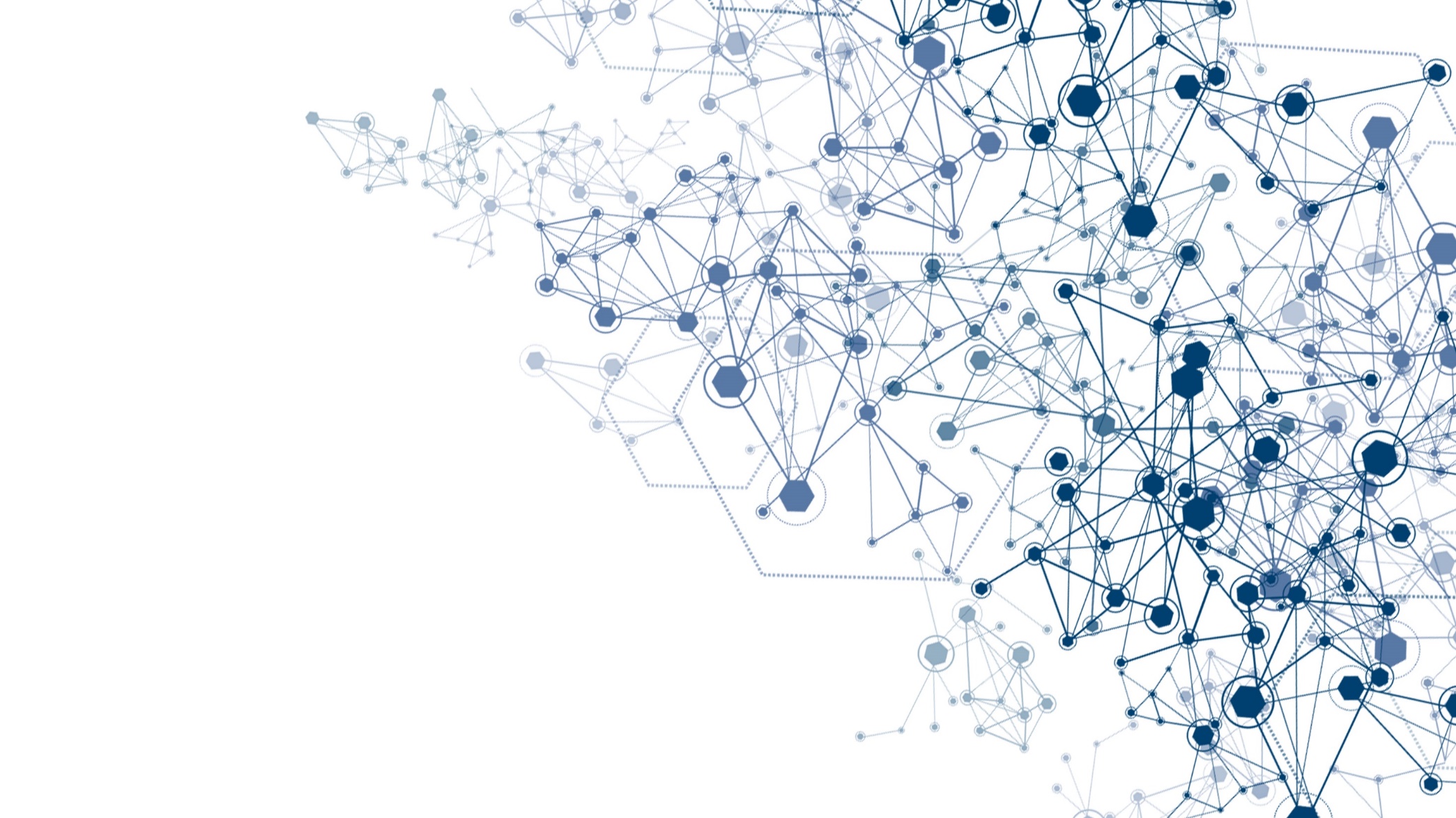 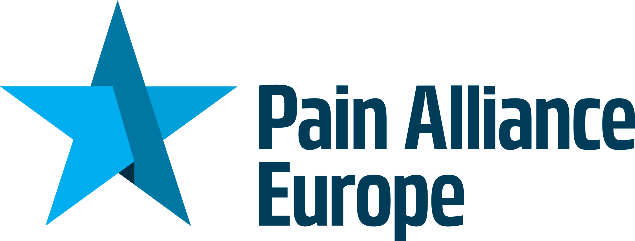 SIP THEMATIC NETWORK
on the EU Health Policy Platform
Red temática de SIP  en la plataforma de política sanitaria de la UE
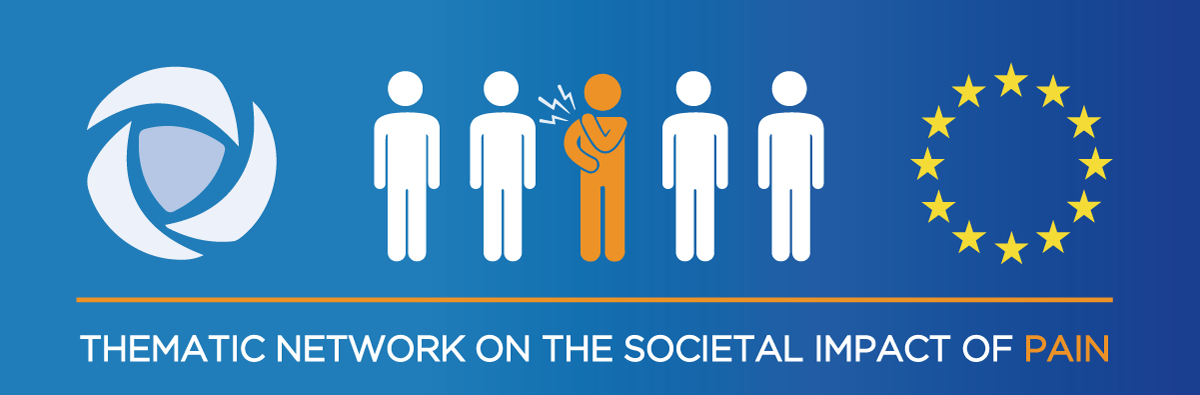 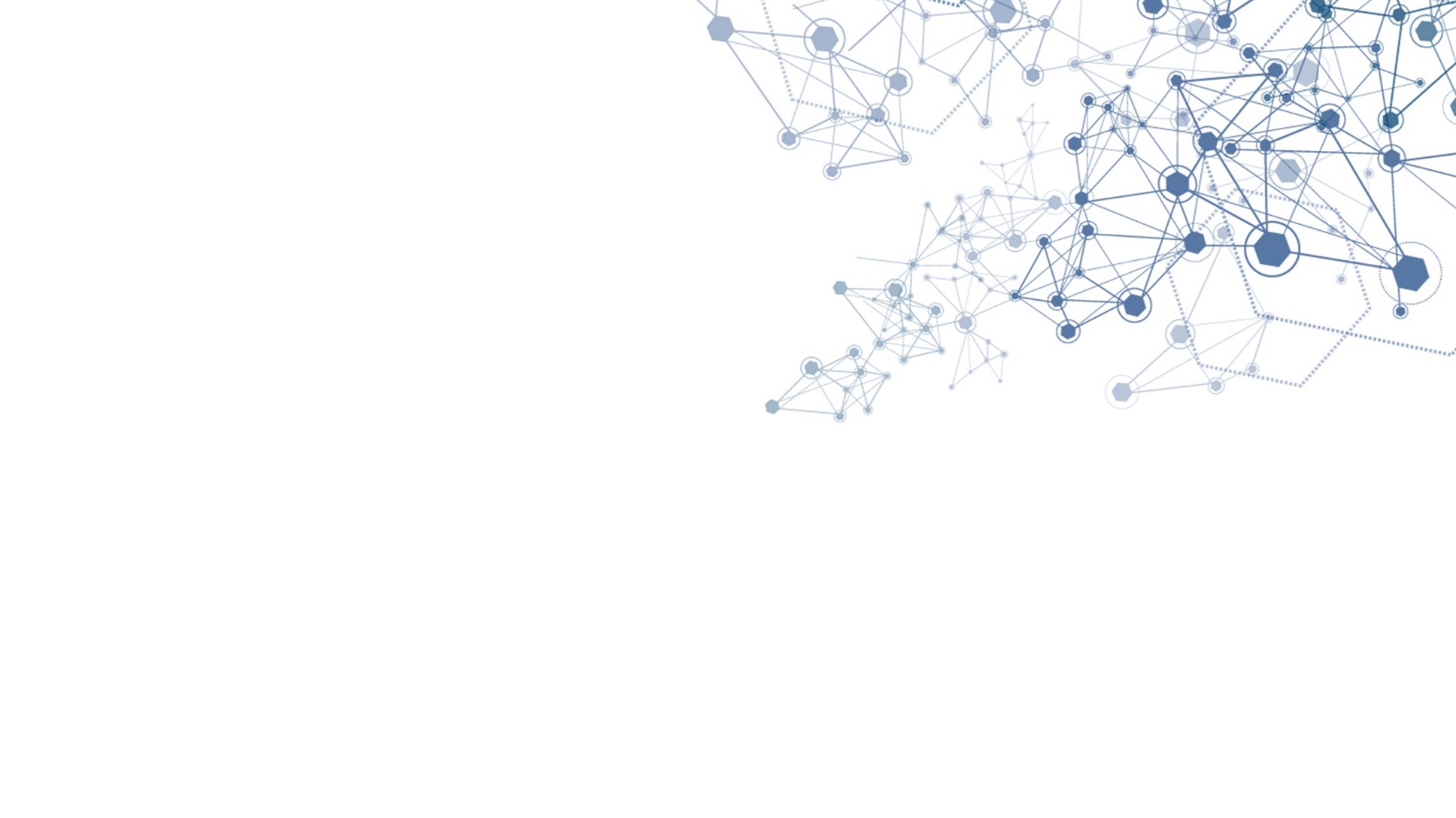 Societal Impact of Pain (SIP) Thematic Network 
on the Health Policy Platform (HPP)
Impacto Social del Dolor (SIP) Red Temática 
sobre la Plataforma de Política Sanitaria(HPP)
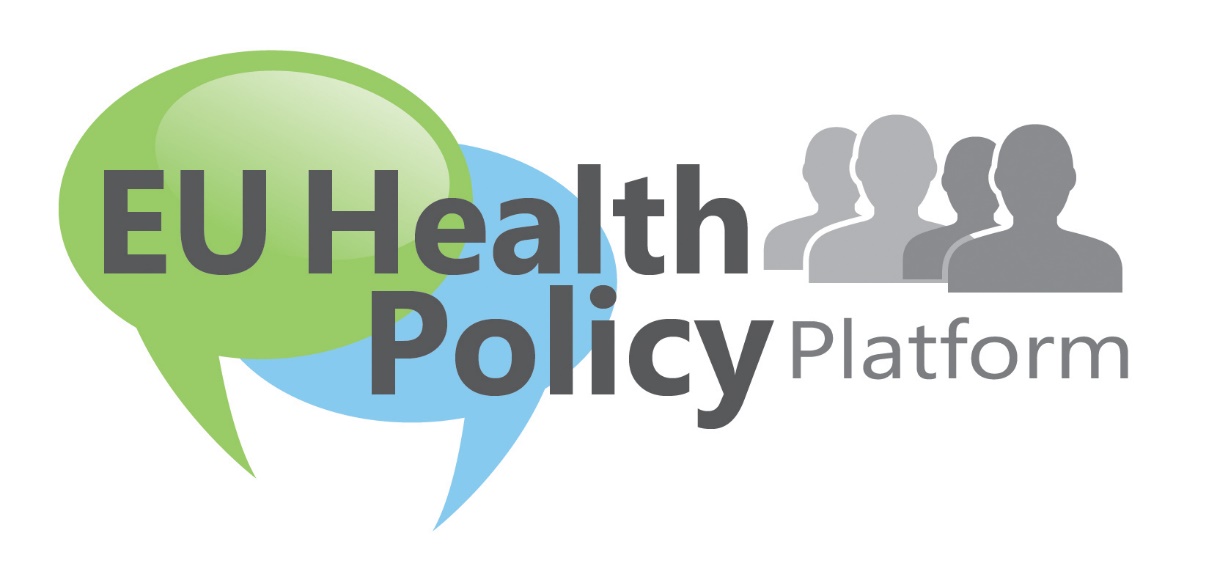 HERRAMIENTA INTERACTIVA
Fomentar la discusión sobre el estado de la salud mental
Compartir conocimiento
Compartir ejemplos de buenas prácticas
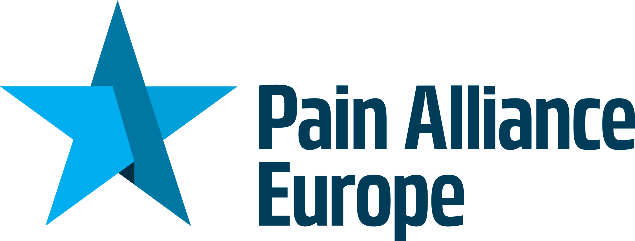 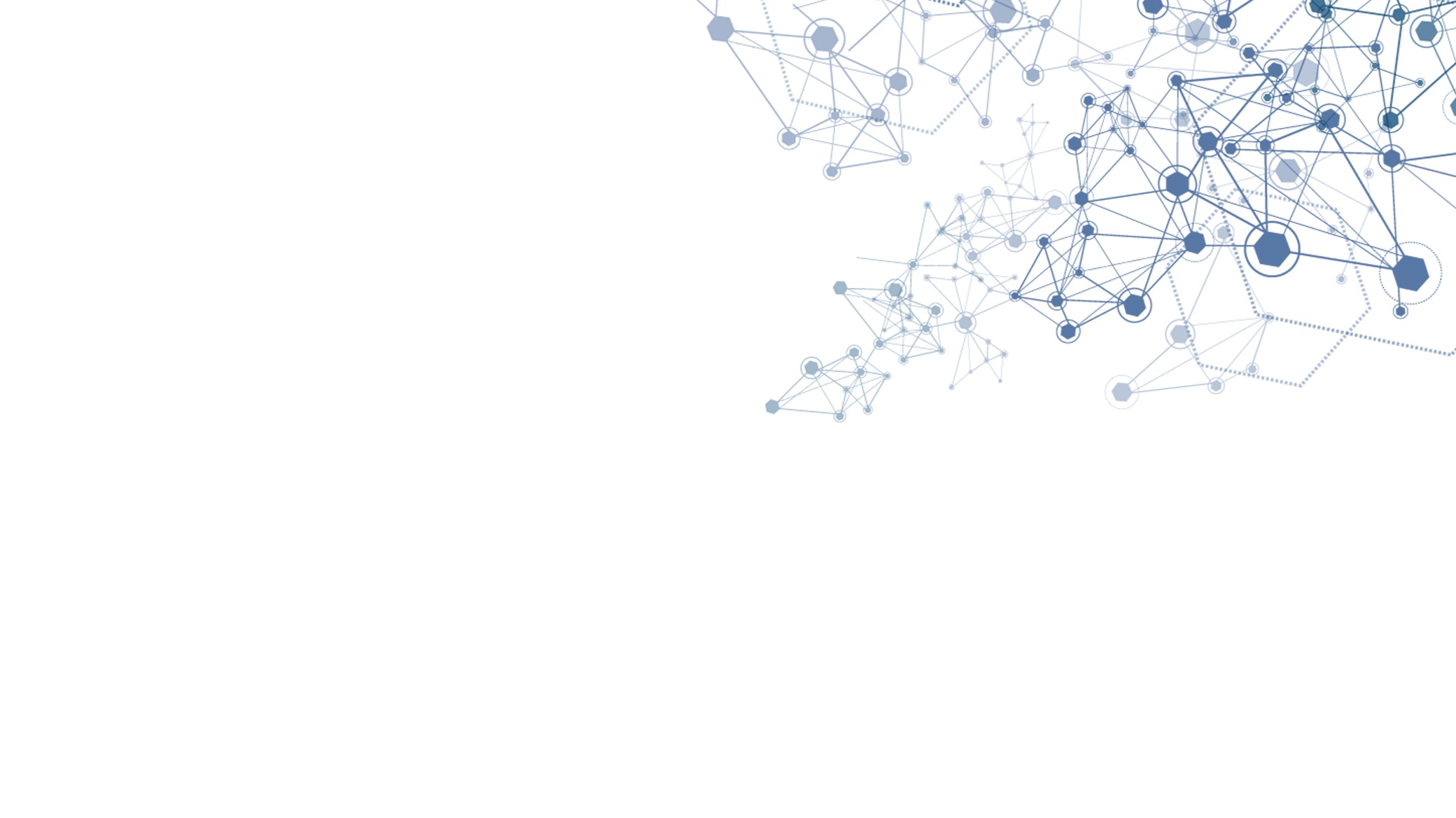 Societal Impact of Pain (SIP) Thematic Network 
on the Health Policy Platform (HPP)
Impacto Social del Dolor (SIP) Red Temática 
sobre la Plataforma de Política Sanitaria(HPP)
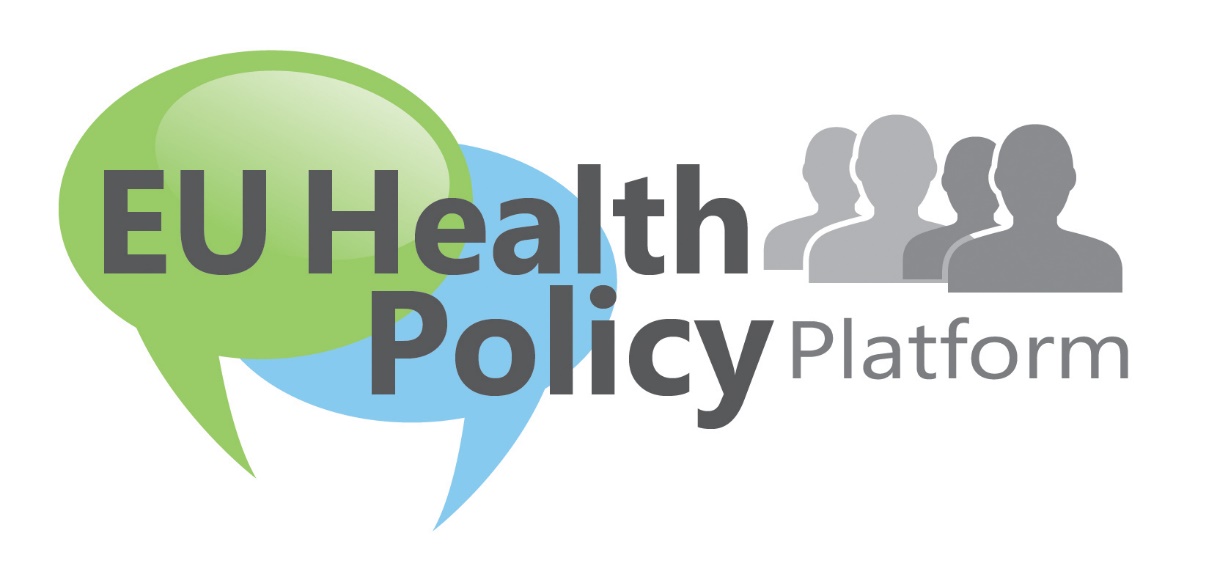 Que es el programa de Redes Temáticas?
Las redes temáticas son proyectos con múltiples actores que reúnen los conocimientos y las mejores prácticas existentes sobre un tema específico para ponerlo a disposición de los usuarios en formatos fácilmente comprensibles.
 
Durante su existencia temporal en el HPP (Plataforma de Política Sanitaria), las redes temáticas crean un diálogo que contribuye a la construcción de un comunicado conjunto sobre temas relacionados con la salud.
Estos comunicados conjuntos alimentan la políticas sanitarias de la UE.
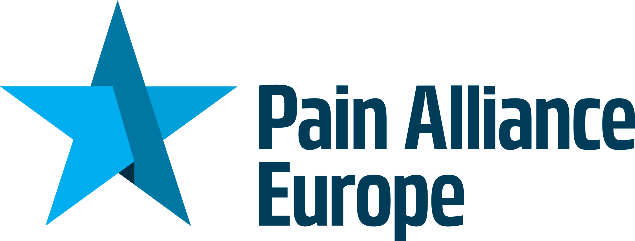 Que es la Red Temática del SIP?
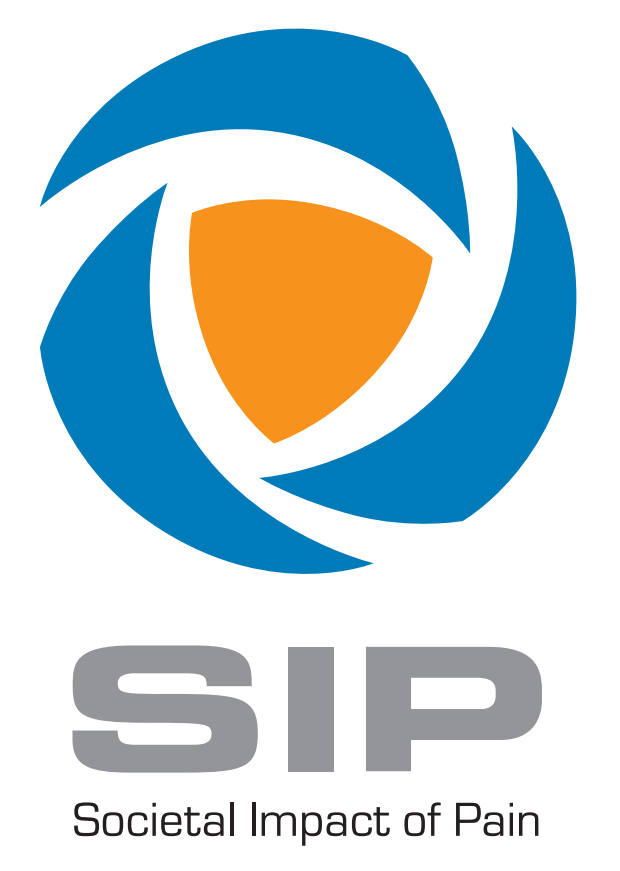 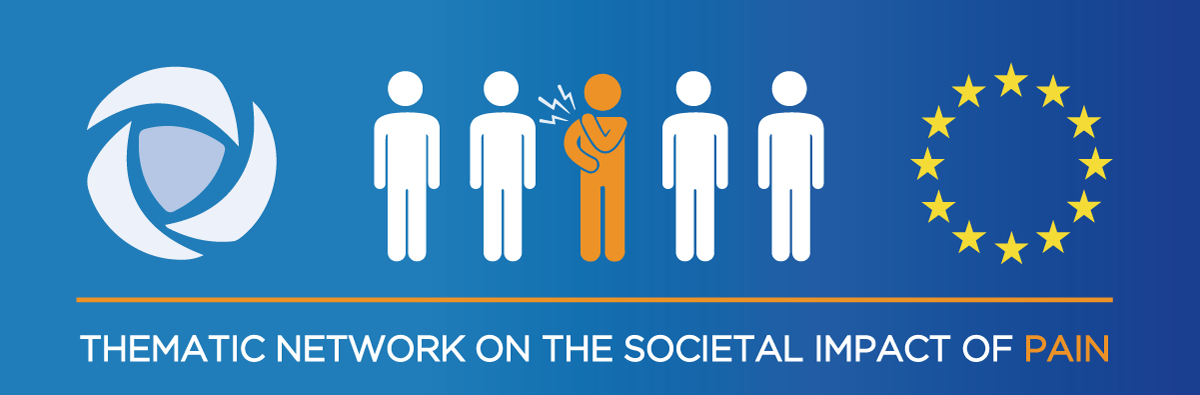 Propósito :
Preparar un Comunicado Conjunto, liderado por las partes interesadas, sobre la  importancia del impacto Socio Económico del dolor,trabajando sobre esta posición común de las organizaciones que lo apoyan y construyendo sobre políticas ya existentes para maximizar el impacto y las posibilidades de éxito
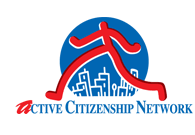 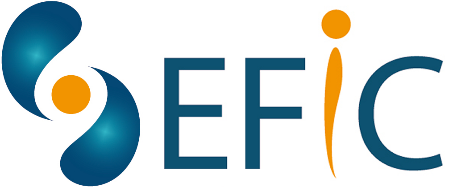 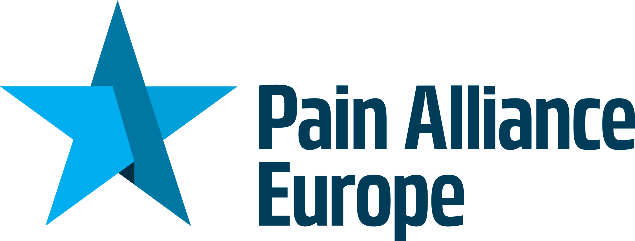 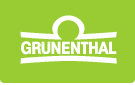 Próximos 
Pasos
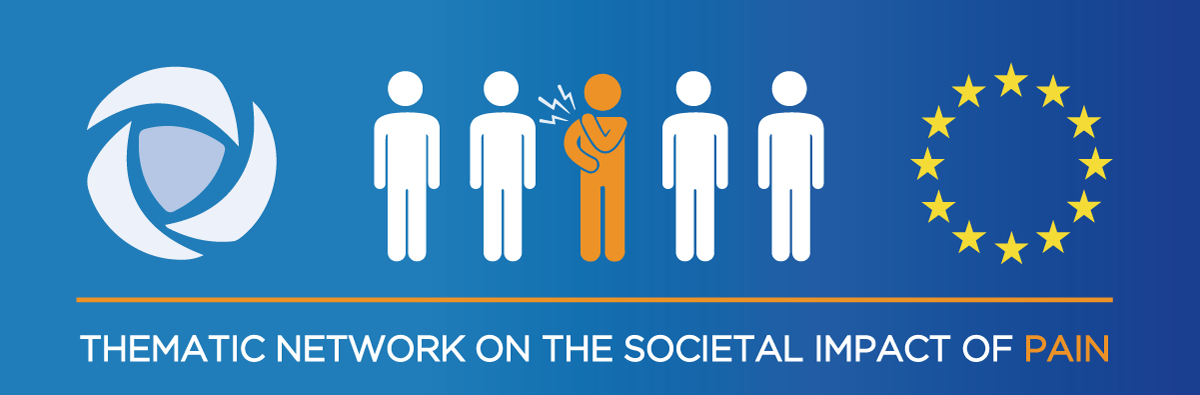 Recopilar Recopilar una visión general de los datos, iniciativas y políticas existentes sobre la carga del dolor en las personas, las economías y las sociedad.				 15 MAYO
Crer un documento estructural Usando los datos recogidos  15 MAY – 15 JUN
Live webinar   Discusión y recoger comentarios – 		 25 JUN 2018
Fine-tune  Seguimiento  del Comunicado Conjunto
Live webinar –  Comentarios sobre la versión final – 		 20 SEP 2018
Final Joint Statement  Presentación a la Commision UE  - 	 NOV 2018
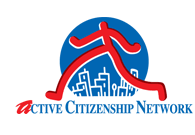 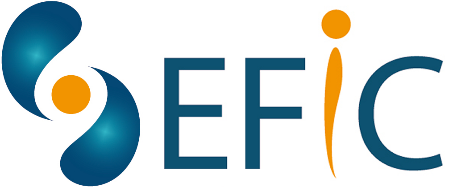 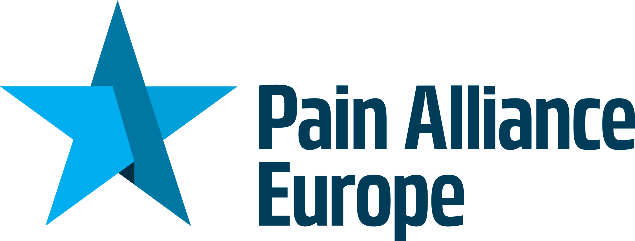 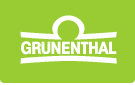 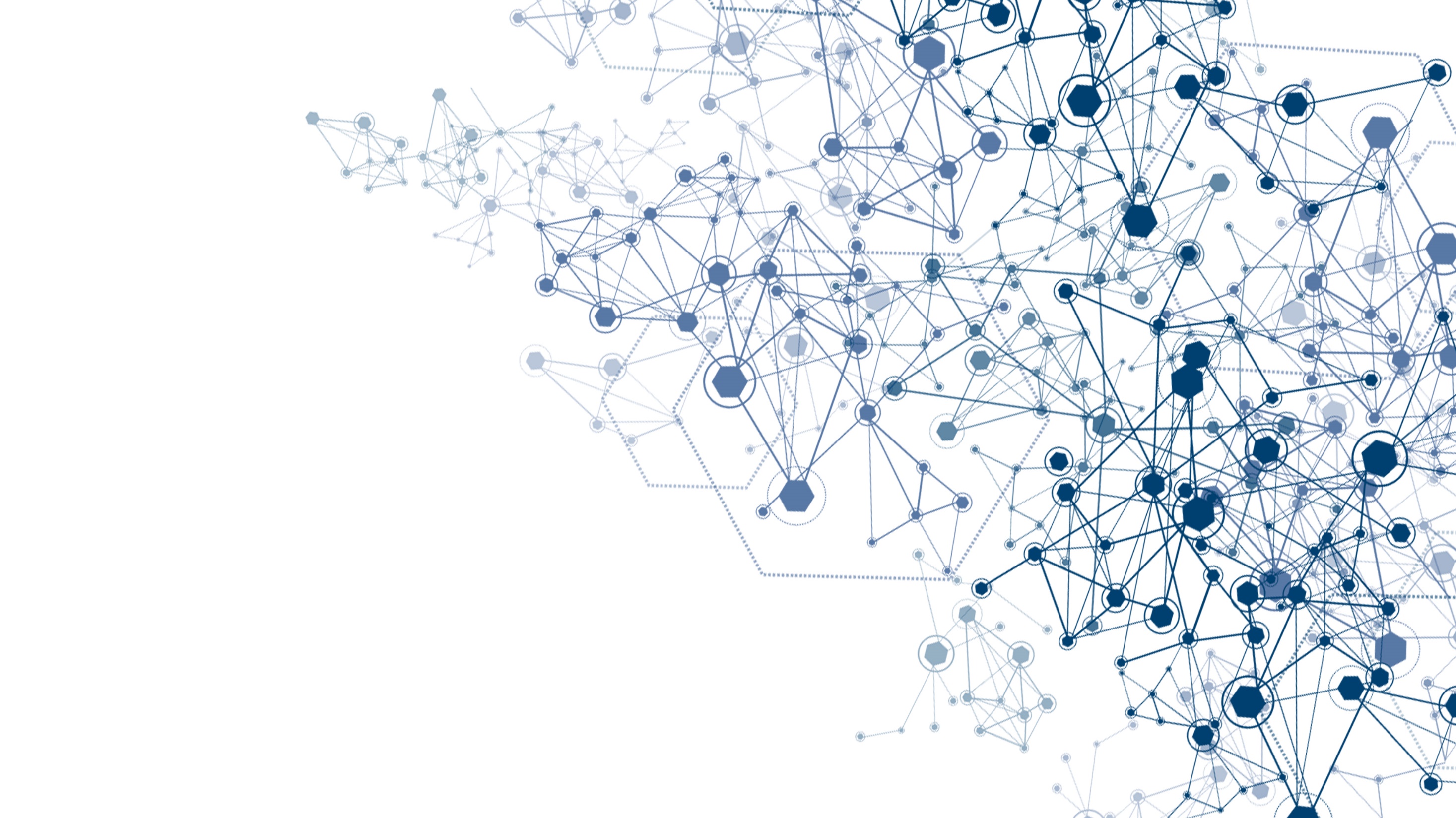 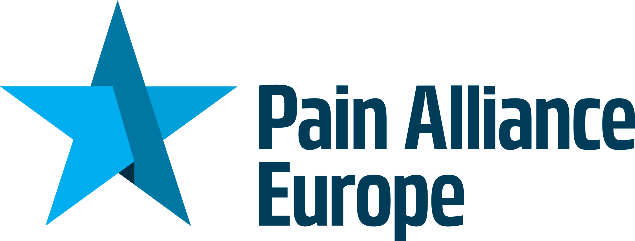 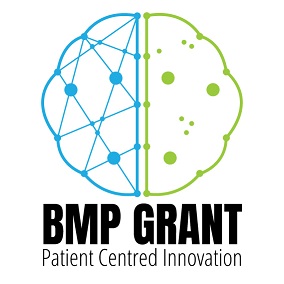 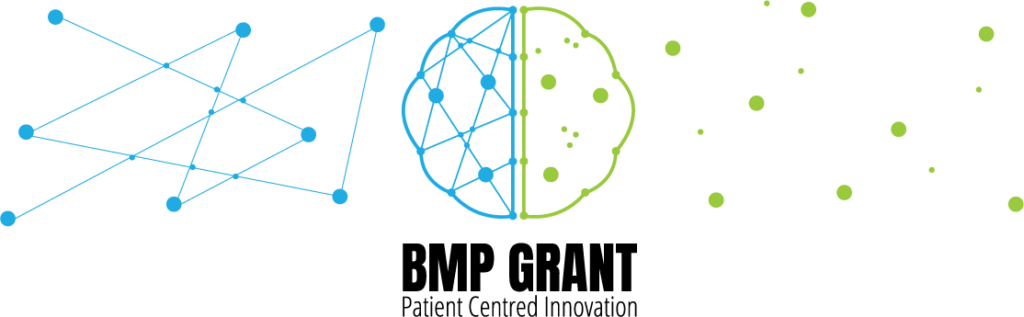 Brain, Mind, and Pain Grant
BMP  Grant es una iniciativa de Pain Alliance Europe y Grünenthal Group para identificar, estimular y fomentar la innovación centrada en el paciente,  científicamente robusta en el campo del dolor crónico y los trastornos neurológicos
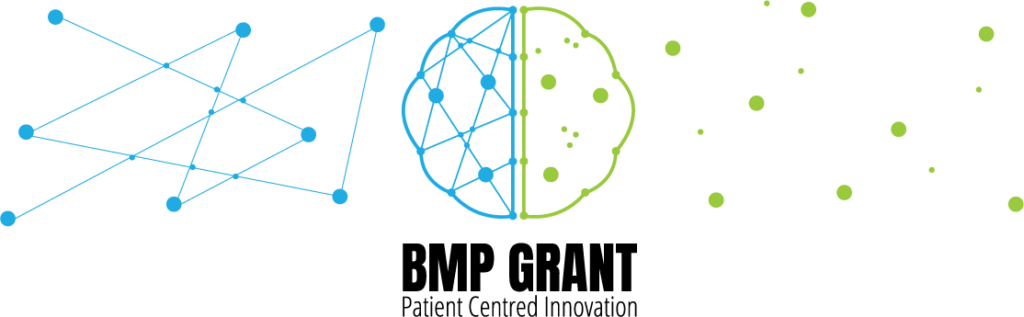 Brain, Mind, and Pain Grant – quiere:
Crear un ambiente en donde el paciente es el centro y la base para futuras iniciativas
fomentar la innovación con impacto directo en las necesidades de los pacientes
crear conciencia sobre el dolor crónico y trastornos neurológicos
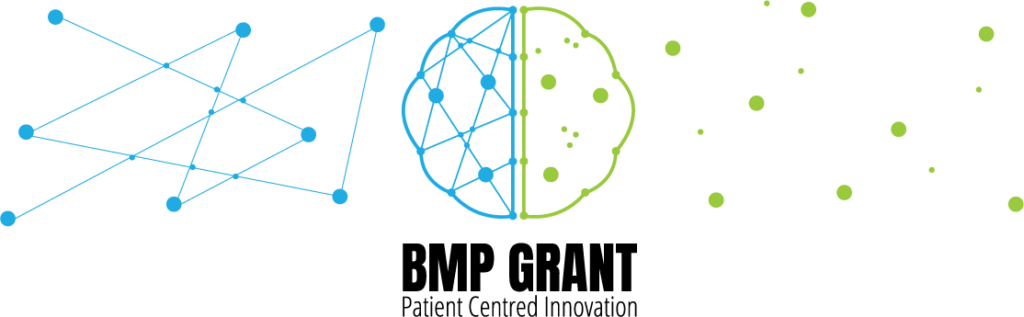 Brain, Mind, and Pain Grant. corrientes de trabajo
Acceso a tratamientos innovadores (2018)
Enfoques de prevención y autogestión
Reducción del estigma e investigación para mejorar la calidad de vida
2018 Temática –La superación de los problemas en el acceso a los tratamientos
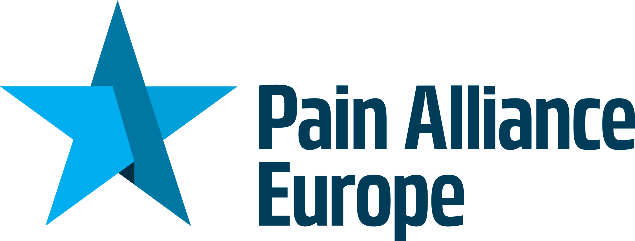 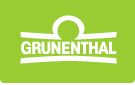 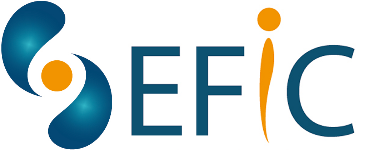 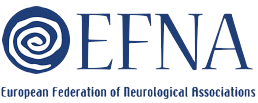 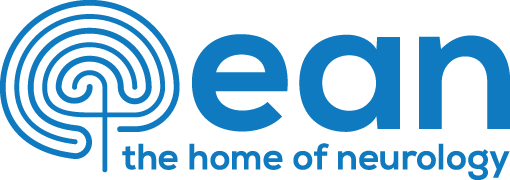 WHO
Jurado
Comité directivo
Camille BULLOT (EPF - Director of Operations & Engagement)
Joke JAARSMA (EFNA Board Member -  Education and Training)
Joop VAN GRIENSVEN (PAE President)
Mariano VOTTA (ACN – Director)
Danuta JAZŁOWIECKA MEP  - tbc
Monika Benson (EFNA)
Cathalijne Van Doorne (EFNA)
Nadine Attal (EAN) – via Skype - TBC
Sam Kynman  (EFIC)
Patrice Forget (EFIC) – via Skype
Norbert Van Rooij (GRÜNENTHAL)
Hilda Wiberneit-Tolman (PAE)
Joop Van Griensven (PAE)
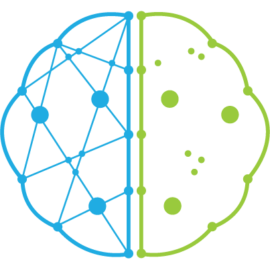 Secretaria
Anca Pop (PAE)
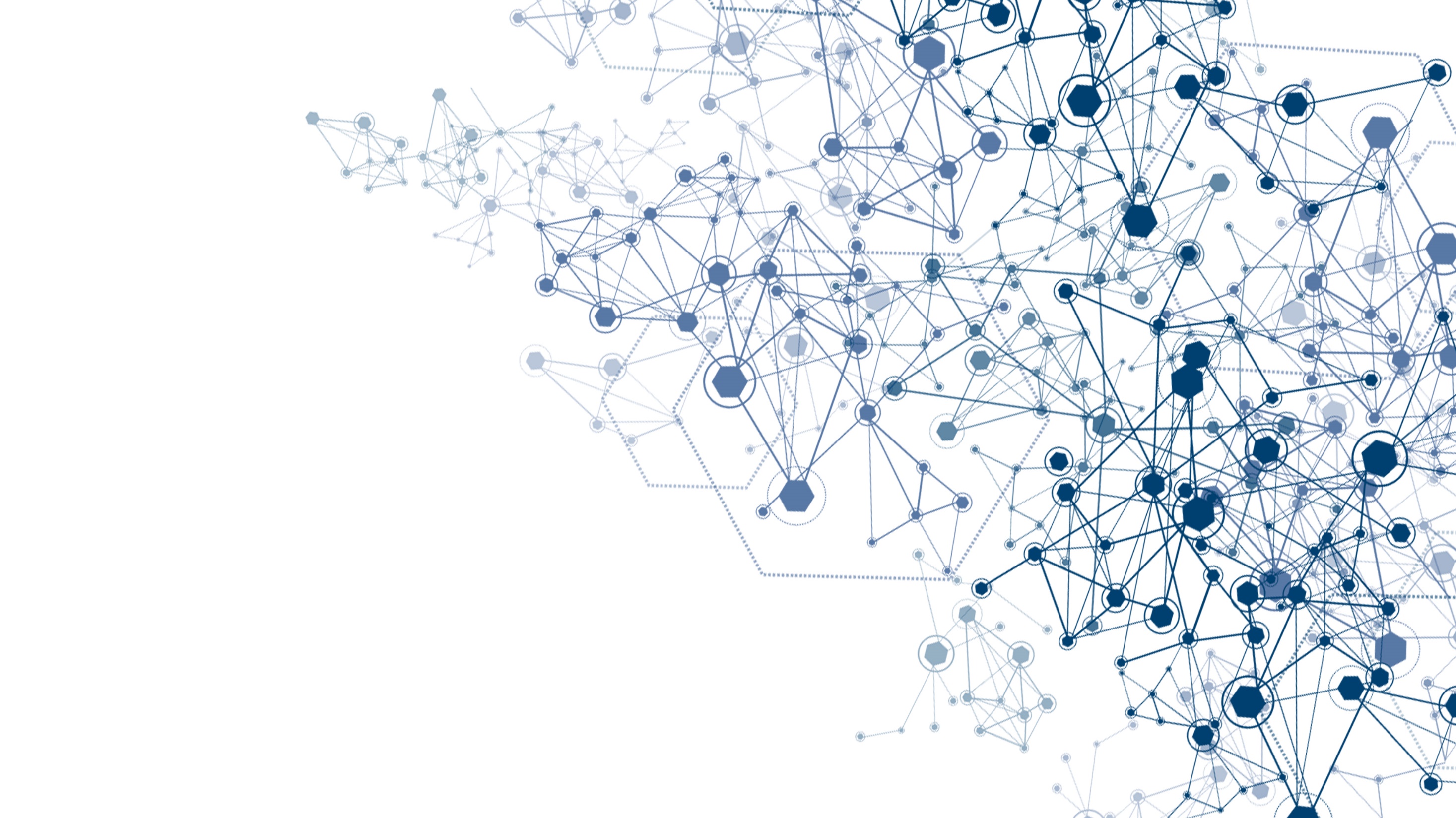 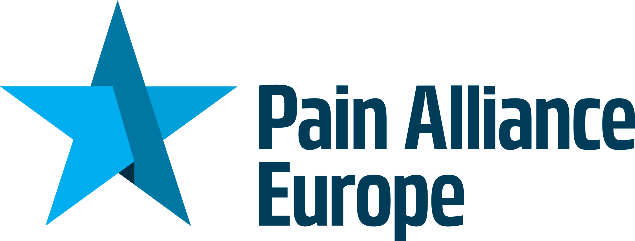 ¡Gracias!